Lanjutan Elektrostatis
1.2.2  Medan Listrik karena Muatan               Distribusi
Medan listrik disebabkan oleh muatan distribusi.
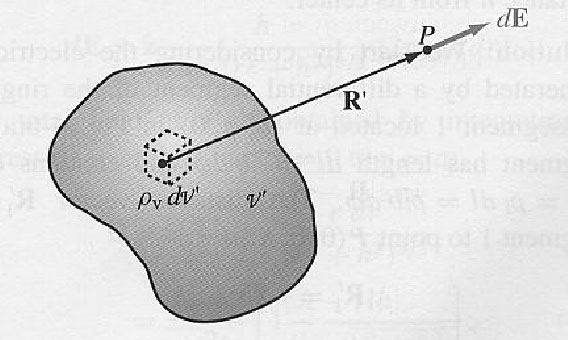 Diferensial Medan pada titik P adalah:



	dimana:
		  adalah vektor dari diferensial volume dv’ 
                         ke titik P.
	   dq = v dv’
Total Medan pada titik P.

								       1-11

(Distribusi Volume)
Distribusi Luasan

							                1-12

Distribusi Panjang

								       1-13
Contoh: 4.
	Sebuah muatan cincin  dengan jari-jari b, ditandai dengan kerapatan muatan garis l serba-sama mempunyai polarisasi positif. Dimana cincin terletak pada ruang bebas dan diposisikan pada bidang x-y seperti ditunjukkan pada gambar (a). Tentukan intensitas medan listrik E di titik P(0, 0, h) sepanjang sumbu cincin pada jarak h dari pusatnya.
Solusi:
	Kita mulai mempertimbangkan medan listrik yang dihasilkan oleh segmen diferensial cincin, seperti segmen 1 terletak pada (b, , 0) dalam gambar (a). Segmen ini mempunyai panjang dl = b d dan mengandung muatan   dq = l dl = l b d. Jarak vektor      dari segmen 1 ke titik P (0, 0, h) adalah
dimana kita  dapatkan, 

	


	Medan listrik pada P(0, 0, h) yang disebabkan oleh muatan segmen 1 adalah
Medan dE1 memiliki komponen dE1r di sepanjang       dan komponen dE1z  disepanjang 
	      Dari pertimbangan simetri, medan dE2 yang dihasilkan segmen2 pada gambar (b), yang terletak berseberangan dengan lokasi segmen 1, identik dengan dE1 maka medan dE2 memiliki komponen dE2r disepanjang      
    dan komponen dE2z disepanjang     
    Oleh karena itu, jumlah komponen ke arah
    saling menghapuskan dan ke arah z saling menjumlahkan
Jumlah dari dua konstribusi adalah;




Karena untuk setiap segmen cincin disetengah lingkaran didefinisikan di atas rentang  (sebelah kanan setengah cincin lingkaran) ada segmen yang sesuai terletak berseberangan di (), kita dapat memperoleh total medan yang dihasilkan ole cincin dengan mengintegrasikan persamaan di atas sepanjang setengah lingkaran sebagai berikut
dimana Q = 2 b l  adalah muatan total yang terkandung dalam cincin.
1.3  Potensial Listrik  disebabkan oleh 
              Muatan Titik

Medan yang disebabkan oleh muatan titik q adalah:

Potensial listrik yang disebabkan oleh medan E dari muatan titik adalah
Jika muatan titik q terletak pada titik tertentu, ditentukan oleh posisi sumber vektor R1, maka V pada titik pengamatan dengan posisi vektor R adalah: 

								       1-28

Disebabkan oleh N muatan maka;

								       1-29
1.4.3 Potensial Listrik oleh Distribusi             Kontinu
Jarak titik obsevasi
Potensial oleh distribusi Volume.

								       1-30
Potensial oleh distribusi luasan.

							                1-31
Potensial oleh distribusi panjang.

								        1-32
Contoh: 7. 
Sebuah dipol listrik terdiri dari dua muatan titik besarnya sama dan berlawanan polaritas, dipisahkan oleh jarak yang kecil, seperti pada gambar : 6. Tentukan V dan E pada setiap titik P dalam ruang bebas, mengingat bahwa P adalah  pada jarak R >> d, dimana d adalah jarak antara dua muatan.
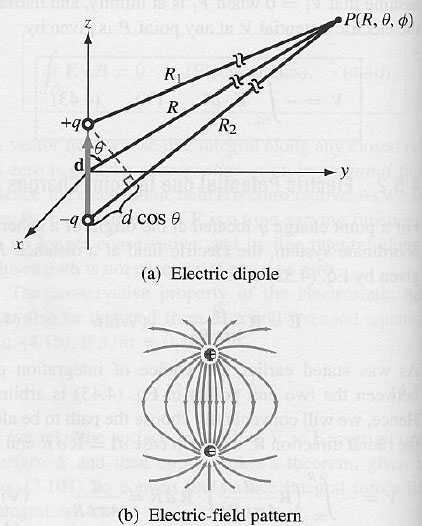 Gambar: 6
Solusi:
	Untuk dua muatan,



	Karena d << R, garis berlebel R1 dan R2 pada gambar 6(a) kurang lebih sejajar satu sama lain,  dalam hal ini pendekatan berikut berlaku:
Oleh karena itu, V pada titik P adalah:


Jika;


 dimana p = q d adalah disebut momen dipol.
Maka V dapat ditulis:
Soal:
Tentukan potensial listrik di titik asal pada ruang bebas yang disebabkan oleh empat muatan titik 20 C masing-masing terletak di sudut-sudut persegi di bidang x-y dan pusatnya berada di titik asal. Jika persegi masing-masing memiliki sisi 2 m.
Solusi: